MINISTERIO DE JUSTICIA PROYECTO DE PRESUPUESTO
EJERCICIO FISCAL 2019
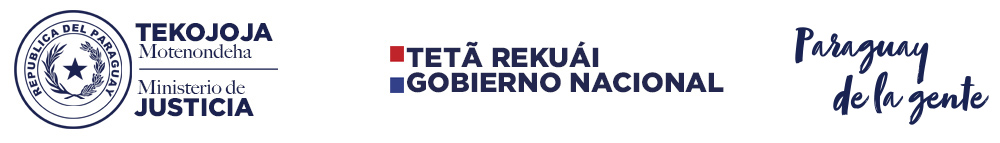 OBJETIVOS ESTRATÉGICOS
Evolución de la población penitenciaria (por año)
Capacidad edilicia vs. población penitenciaria
Población penitenciaria según condición de procesado o condenado, por sexo.
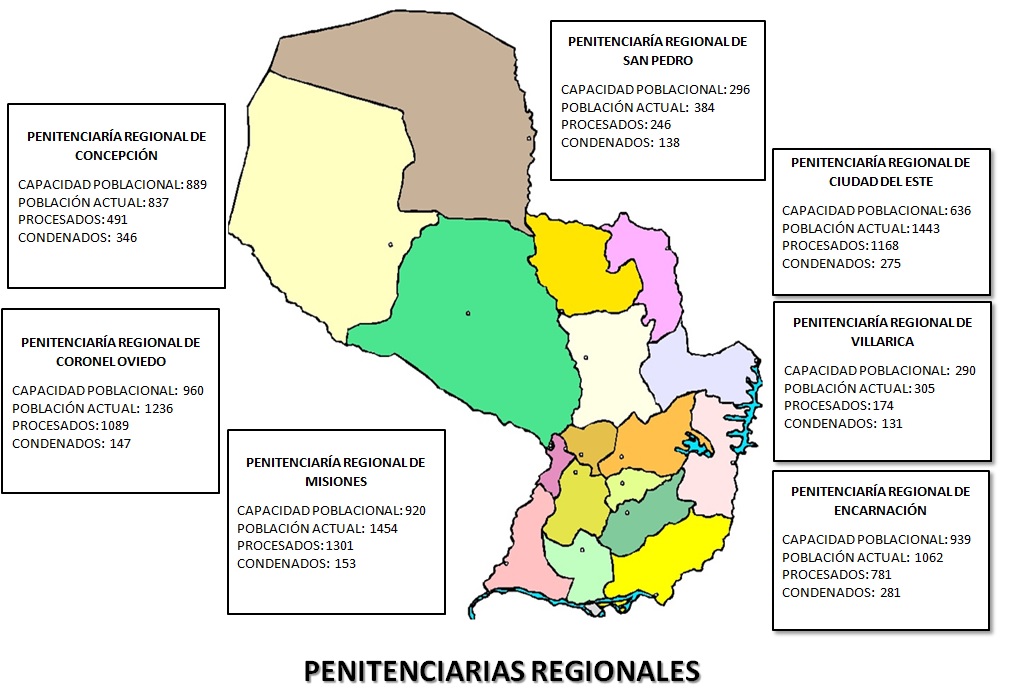 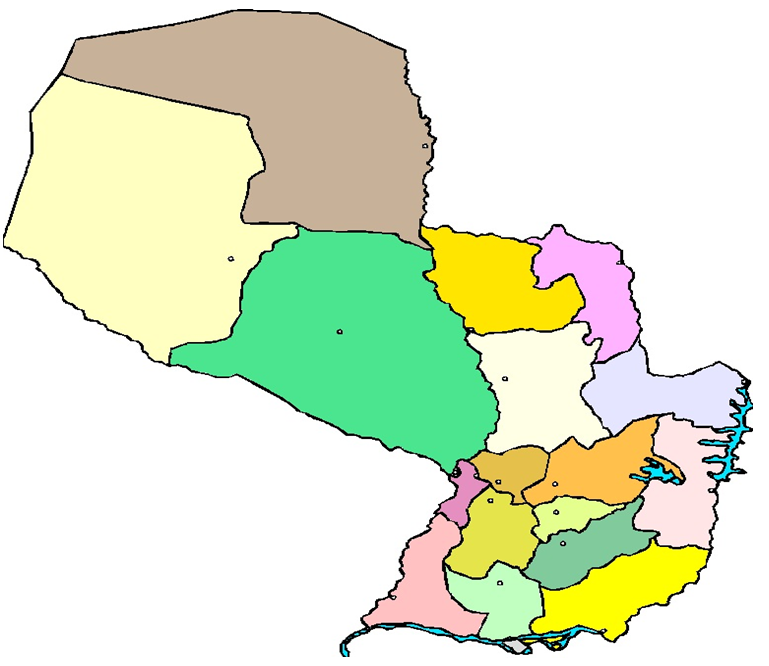 PENITENCIARÍA JUANA MARÍA DE LARA (MUJERES)
CAPACIDAD POBLACIONAL: 102
POBLACIÓN ACTUAL:  96
PROCESADAS: 62
CONDENADAS:  34
PENITENCIARÍA PEDRO JUAN CABALLERO
CAPACIDAD POBLACIONAL: 920
POBLACIÓN ACTUAL:  899
PROCESADOS: 770
CONDENADOS:  129
PENITENCIARÍA DE NACIONAL EMBOSCADA
CAPACIDAD POBLACIONAL: 408
POBLACIÓN ACTUAL:  1299
PROCESADOS: 1259
CONDENADOS:  40
GRANJA ITA PORA
CAPACIDAD POBLACIONAL: 48
POBLACIÓN ACTUAL:  20
PROCESADOS: 0
CONDENADOS: 20
PENITENCIARÍA JUANA DE LA VEGA (EMBOSCADA)
CAPACIDAD POBLACIONAL: 720
POBLACIÓN ACTUAL:  1257
PROCESADOS: 877
CONDENADOS:  380
GRANJA KO E PYAHU
CAPACIDAD POBLACIONAL: 13
POBLACIÓN ACTUAL:  23
PROCESADOS: 0
CONDENADAS: 23
PENITENCIARÍA DE TACUMBÚ
CAPACIDAD POBLACIONAL: 1530
POBLACIÓN ACTUAL:  3561
PROCESADOS: 2605
CONDENADOS:  956
PENITENCIARÍA LA ESPERANZA 
CAPACIDAD POBLACIONAL: 288
POBLACIÓN ACTUAL:  278
PROCESADOS: 0
CONDENADOS: 275
SERAFINA DAVALOS
CAPACIDAD POBLACIONAL: 62
POBLACIÓN ACTUAL:  61
PROCESADAS: 49
CONDENADAS: 12
CENTRO EDUCATIVO ITAGUA
CAPACIDAD POBLACIONAL: 
POBLACIÓN ACTUAL: 
PROCESADOS:
CONDENADOS:
PENITENCIARÍA NACIONAL DEL BUEN PASTOR
CAPACIDAD POBLACIONAL: 470
POBLACIÓN ACTUAL:  471
PROCESADAS: 264
CONDENADAS: 207
NUEVA OPORTUNIDAD
CAPACIDAD POBLACIONAL: 20
POBLACIÓN ACTUAL:  2
PROCESADAS: 0
CONDENADAS: 2
PENITENCIARIAS
Capacidad edilicia y población de los Centros Educativos, según condición de procesado o condenado, por sexo y rango de edades.
Población Penitenciaria Procesados vs. Condenados
POBLACIÓN PENITENCIARIATOTAL: 14.688
HACINAMIENTO EN EL PENAL DE TACUMBÚ
MINISTERIO DE JUSTICIA
PROYECTO 2019
PROYECTO DE PRESUPUESTO 2019
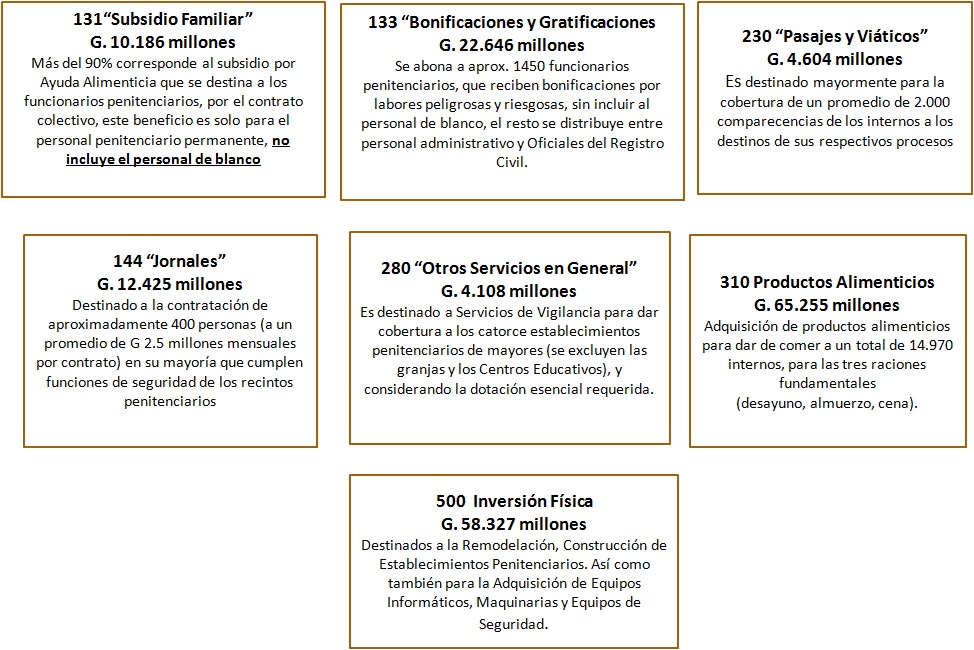 PRESUPUESTO HISTÓRICO JORNALES
OBRAS PREVISTAS
PARA ENERO DEL 2019 SE PRETENDE CULMINAR EN LA PENITENCIARÍA DE SAN PEDRO LA CONSTRUCCIÓN DE DOS PABELLONES CON UNA CAPACIDAD APROXIMADA DE 350 INTERNOS.
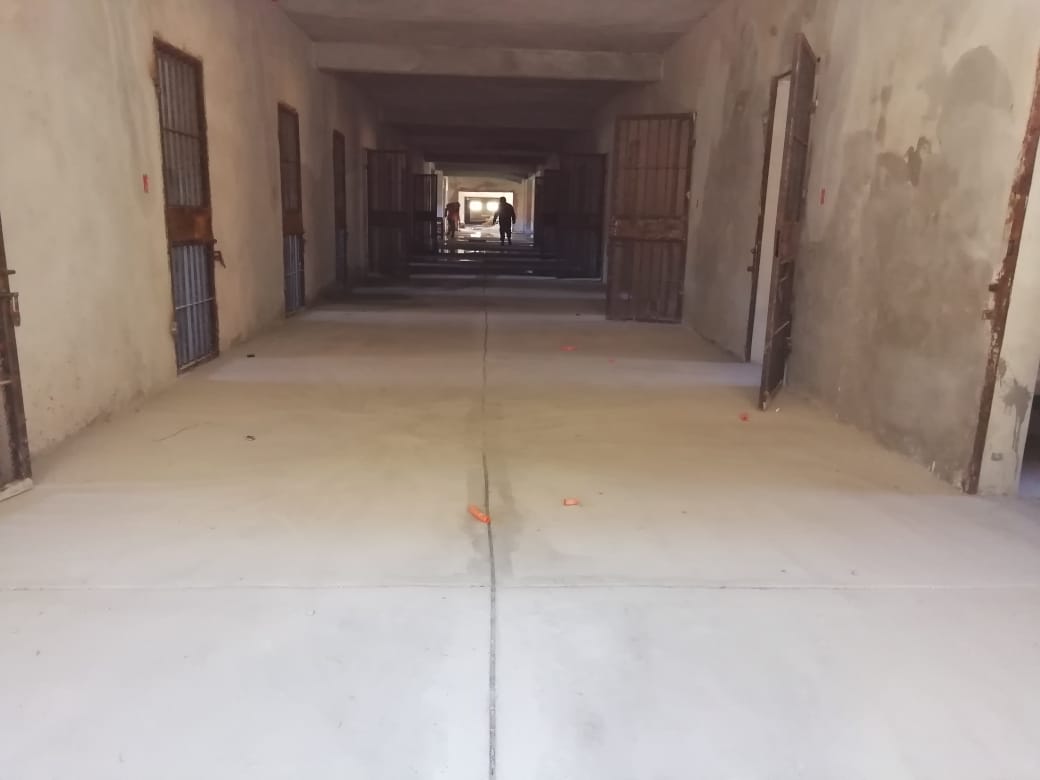 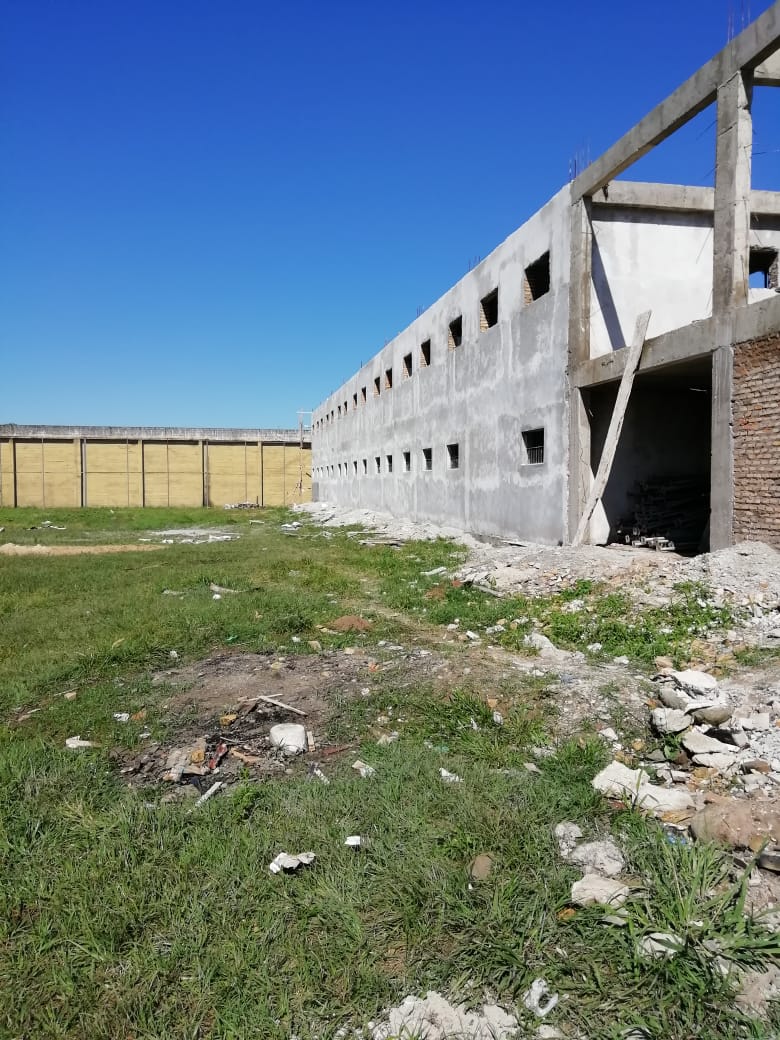 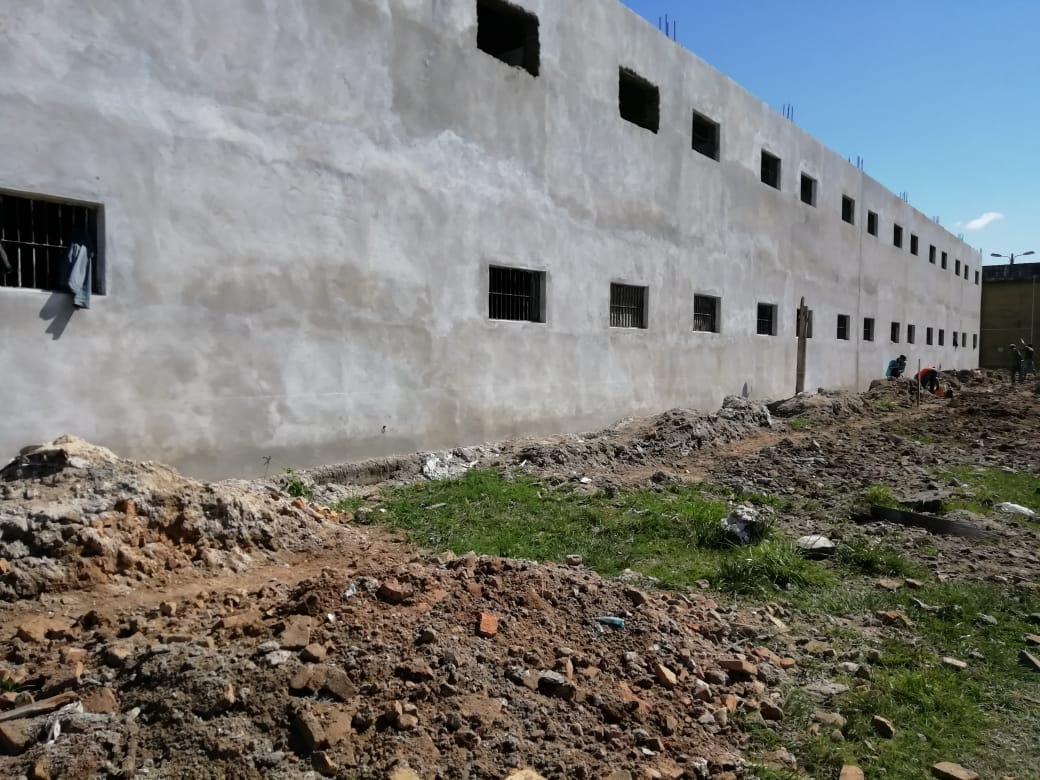 OBRAS PREVISTAS
Construcción de AULAS en la Penitenciaría de Tacumbú ye Itaguá para aproximadamente 150 alumnos cada uno. Remodelación de la Cocina y Sala de Abogados.
Remodelación y Mantenimiento de los Centros Penitenciarios. 
A través del MOPC
Construcción de la Penitenciaria de Emboscada (capacidad 2.000 internos)
Construcción de Penitenciaría de Mujeres en Itagua (capacidad 710 internas)
Construcción de la Penitenciaría de de Minga Guazú (capacidad 1.650 internos)
(Todos con pabellones de máxima seguridad)